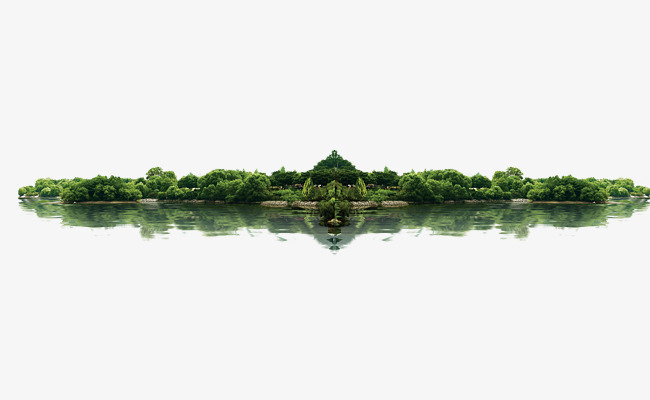 সবাইকে শুভেচ্ছা
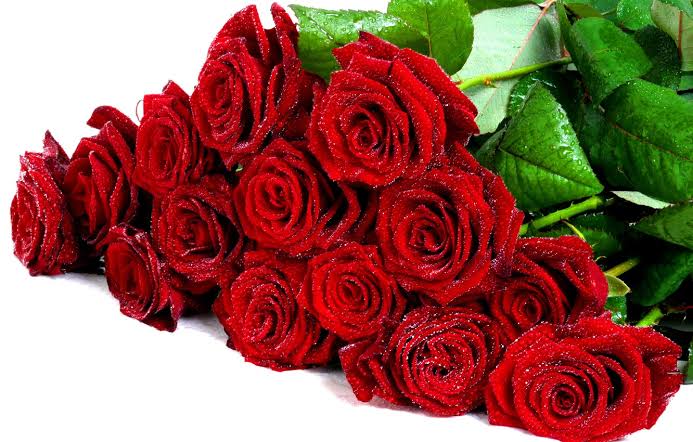 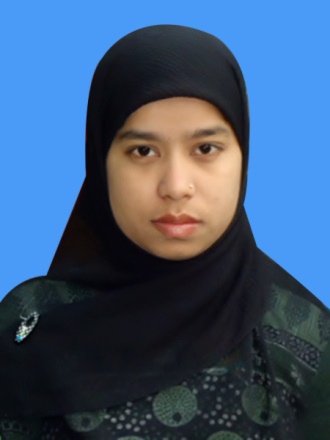 শিক্ষক পরিচিতি
আছমা বেগম
সহাকারী শিক্ষক
পশ্চিম সিরাজপুর স.প্রা.বি.
কোম্পানীগঞ্জ,নোয়াখালী।
asmabegumsumi1985@gmail.com
পাঠ পরিচিতি
শ্রেণিঃ দ্বিতীয়
   বিষয়ঃ প্রাথমিক গণিত
     পাঠঃ যোগ
পাঠ্যাংশঃ ২ অঙ্কের সংখ্যা
পৃষ্ঠাঃ ১৭
সময়ঃ ৪০ মিনিট
শিখনফল
এ পাঠ শেষে শিক্ষার্থীরা -
৯.১.1উপকরণ ব্যবহার করে যোগ করতে পারবে।
চলো আমরা একটি ছবি দেখি
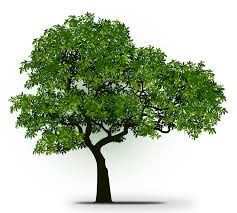 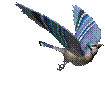 ৩টি পখি ছিল
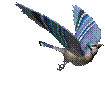 ২টি পাখি আসল
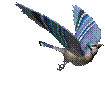 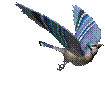 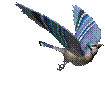 একত্রে কতটি পাখি হলো?
একত্রে মানে যোগ।
৫টি পাখি।
যোগ (২ অঙ্কের সংখ্যা )
আজকের পাঠ
বাস্তব পর্যায়
দুইজন শিক্ষার্থীকে সামনে এনে একজনের হাতে  ৫ টি মার্বেল এবং অন্য জনের হাতে ৪ টি মার্বেল দিয়ে তাদের যোগ করত বলবো।
অর্ধ বাস্তব পর্যায়
রেজার  ৩২টি কাগজ ছিল।মিনা তাকে ২৪টি কাগজ দিল। এখন রেজার কতগুলো কাগজ হলো?
১০
১০
১০
১০
১০
রেজার ৩২ টি কাগজ আছে ।
মিনা তাকে ২৪ টি কাগজ দিল।
রেজার কতগুলো কাগজ হলো?
৩২ + ২৪ = ৫৬
১০
১০
১০
১০
১০
বস্তু নিরপেক্ষ পর্যায়
দশক
একক
দশক স্থানের   অঙ্ক যোগ করি
একক স্থানের অঙ্ক যোগ করি
৩   ২
+  ২   ৪
৬
৫
৩+২= ৫
২+৪=৬
দলীয় কাজ
সময়ঃ ৫ মিনিট
যোগ কর
৫৮
৫৮
৫৮
৫৮
পাঠ্য বইয়ের ১৭ পৃষ্ঠা খোল। সমস্যাটি সমাধান কর।
মুল্যায়ন
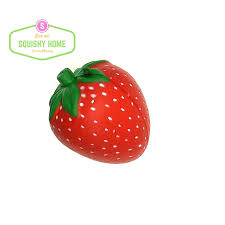 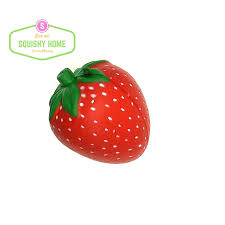 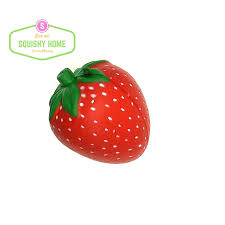 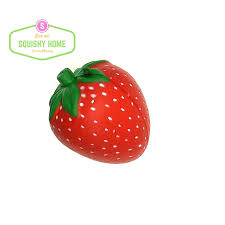 আর
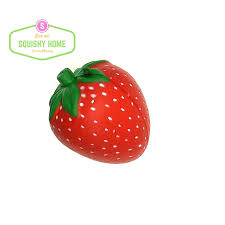 একত্রে
৫ টি
৩+২=৫
বাড়ির কাজ
সমস্যাটি সমাধান করে আনবে।
রাজু বাজার থেকে ৪৫ টাকার মাছ ও ৩৮ টাকার সবজি কিনল। সে মোট কত খরচ করল?
সকলকে ধন্যবাদ